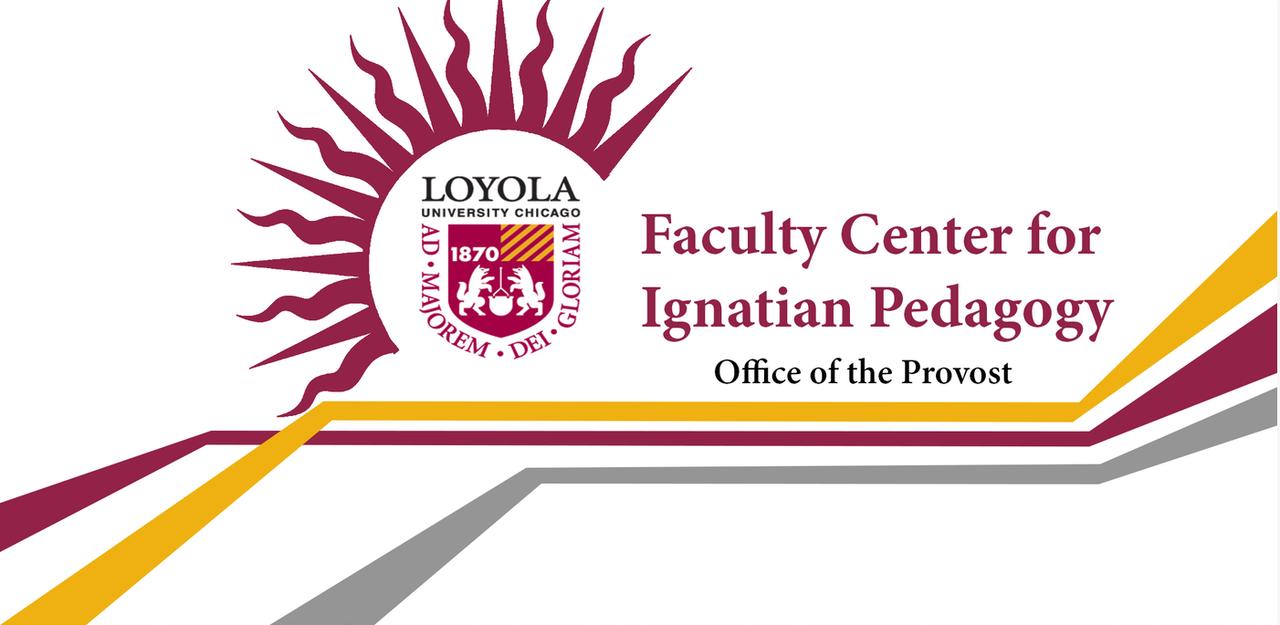 Best Practices for Enhancing Academic Integrity
with Jessica Mansbach
Plan for the Session
What is academic integrity?
"a commitment, even in the face of adversity, to six fundamental values: honesty, trust, fairness, respect, responsibility, and courage. From these values flow principles of behavior that enable academic communities to translate ideals to action" (International Center for Academic Integrity)

Loyola’s Statement
“genuine learning community”
“to give proper recognition to other sources….both an act of personal, professional courtesy and of intellectual honesty”
[Speaker Notes: Before we jump into specific examples of assignments that promote academic integrity let's first take a minute to establish a definition of academic integrity

The purpose of these policies is to safeguard the merit of students’ academic records. 


Adhering to the policies is a shared responsibility. 


The Fundamental Values of Academic Integrity, a statement co-authored by several higher education administrators and faculty members throughout the country, states, “Higher education and society benefit when colleges and universities have standards of integrity that provide the foundation for a vibrant academic life, promote scientific progress, and prepare students for responsible citizenship” (1999, p. 4).]
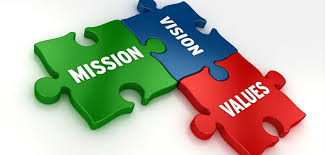 Promote ethical and honest behavior

Recognize others’ intellectual property
Why is academic integrity important?
[Speaker Notes: Enact values of a Jesuit University 
Ethical and honest behavior-student should submit their own work
Emphasis on the whole student—want them to go about learning in an honest way
Prepare for future study  and conduct as honest citizens


Recognize others’ intellectual property
In a classroom context, of course, academic integrity helps instructors determine whether students have actually learned and understood what you're trying to teach. That's not possible if the instructor can't determine what the students did on their own and what they borrowed from others.  
Preserve academic freedom and recognize people’s intellectual labor, 
Demonstrate digital citizenship
Since students are interacting in online environments and working in virtual contexts, helping them understand how and why they should be practicing good digital citizenship is important.
Don’t steal or remix or repurpose Internet content as your own]
What are my responsibilities as an instructor?
[Speaker Notes: As instructors, part of your role is to recognize and uphold the standards of integrity that are designed to create and maintain a culture of integrity at Loyola University. Adhering to the policies and creating a culture of academic integrity is a shared responsibility,]
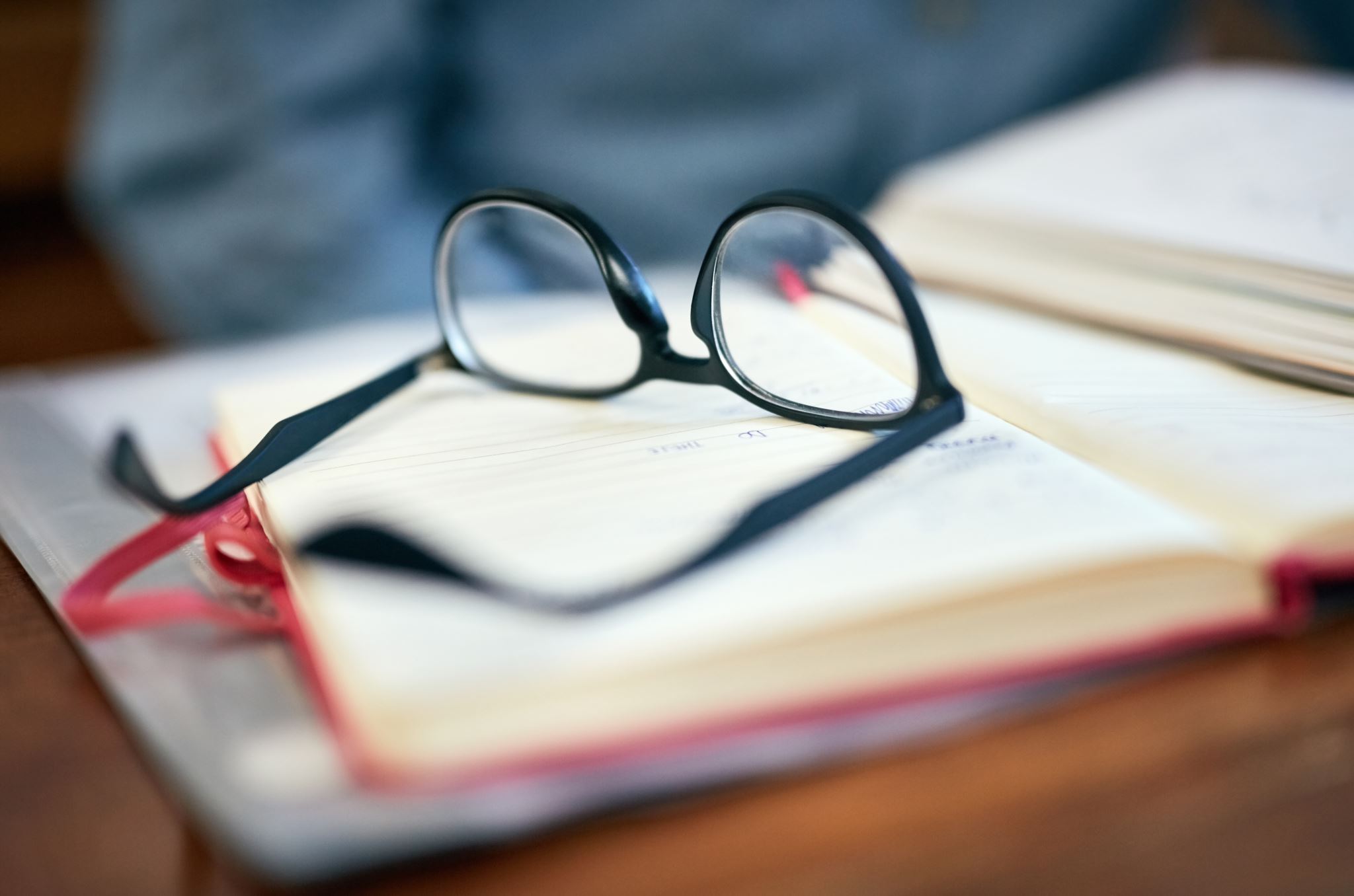 Educate students about academic integrity
Include a statement regarding academic integrity in your syllabus

Provide students with resources they can use to learn about academic integrity (e.g., Academic integrity quiz  from University Libraries)

Share information about where students can get academic support (e.g., the Writing Center, University Libraries)
What other examples do people have related to educating students about academic integrity?
Chat
Instructor Responsibilities
Well-designed assignments promote academic integrity
What are some features of well-designed assignments?Let's take a look (link to FCIP webpage)
Features of assignments that promote academic integrity
What strategies do you use to design assignments that promote academic integrity? 
What ideas do you have about how to enhance existing assignments to promote academic integrity?
Chat
Designing exams
Ask questions that require students to demonstrate critical thinking or apply what they are learning to a real life situation
Before: What is the first concern of an emergency worker?
a.
b.
C

After: You arrive at the scene of an accident where people are panicked and yelling. Three people appear to be injured. One person has scrapes and bruises, a second is lying on the ground moaning in pain and a third is quickly losing blood from a skull injury. Which person will you take care of first? 


From http://theelearningcoach.com/elearning_design/multiple-choice-questions/
Question Design: Scenario Question
Before: What are the components of a computer’s video system? (Select all that apply.)
a.
b.
c.


After: Using the repair flowchart shown here, what should you check if the monitor stops working?
a.
b.
c.

Note: Assume that visuals are displayed and that they are accessible.

From http://theelearningcoach.com/elearning_design/multiple-choice-questions/
Question Design: Analysis of Visuals
Before: What are three signs of edema?

After: A patient entered the hospital with edema of both lower extremities. What action should the nurse take and why?


From http://theelearningcoach.com/elearning_design/multiple-choice-questions/
Question Design: The Answer Plus The Reason Why
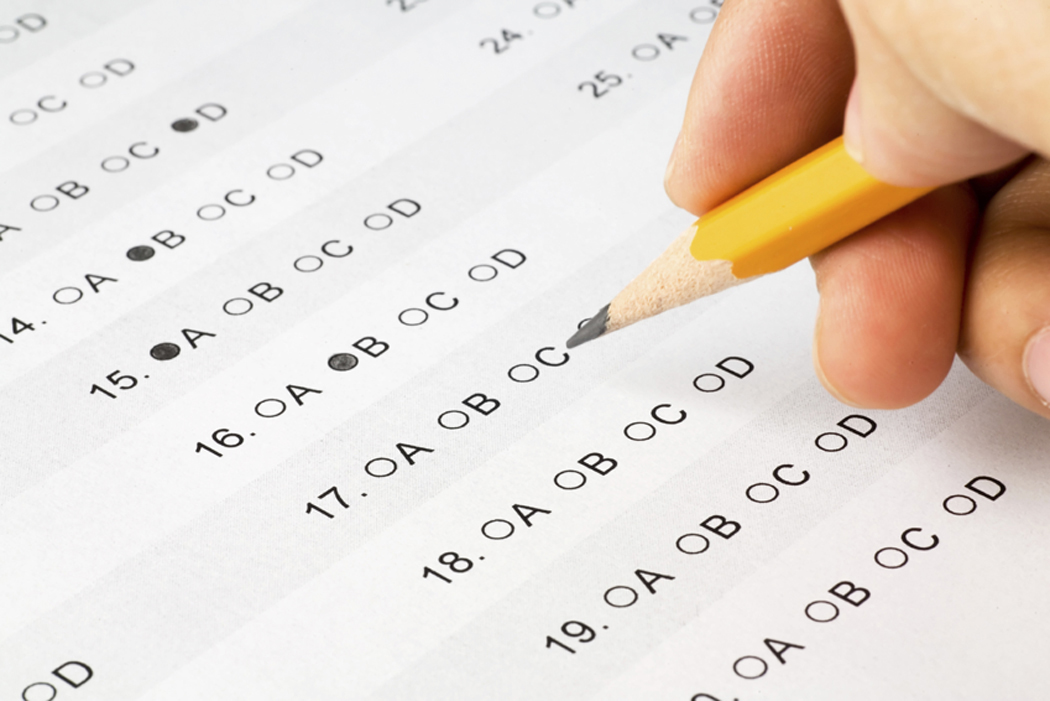 Consider Delivery Options
Set time limit
Randomize order of questions
Randomize order of answers
Include pre-test warning
Access exam once
Delay feedback
Display one question at a time
Adapted from the Office of Online Learning's material on  academic integrity
This Photo by Unknown author is licensed under CC BY.
What strategies do you use to design exams that promote academic integrity? 
What ideas do you have about how to enhance existing exams to promote academic integrity?
Chat
References
Audio Reflection Assignments Help Students Develop Metacognitive Skills
Bloom’s Question Starters for Higher Order Thinking
Do's and Don'ts for Promoting Academic Integrity
Using Assignment Choice to Promote Course Relevancy
Writing Multiple Choice Questions for Higher Order Thinking